IOE – FACULTY OF EDUCATION AND SOCIETY
What Works Teach Meets 1Graham GriffithsCollaborative learning
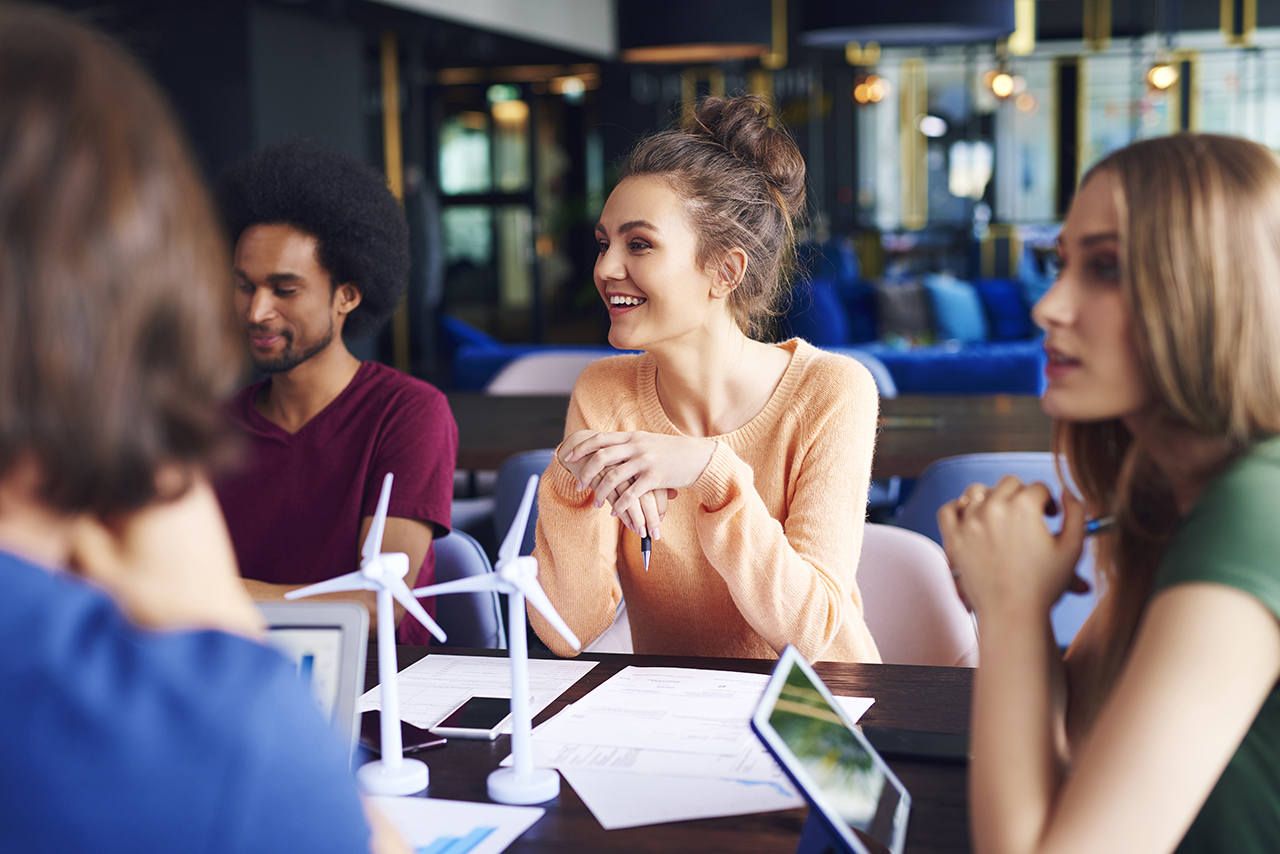 Aims / outcomes
Aim
To consider key aspects of mathematics teaching practice and related literature 
Learning outcomes
Identify what is meant by collaborative learning in mathematics
Explore at least two collaborative learning activities
Odd one out
Which of the following is the odd one out? Why?
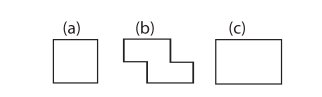 Rationale
Mathematics teaching had largely been seen as following a fairly ‘traditional’ pattern of presentation followed by exercises.

Some called this Triple (E)X teaching:

Exposition 
Example 
Exercise 

Much of this would seem to encourage what Skemp would call ‘instrumental understanding’ rather than ‘relational understanding’.
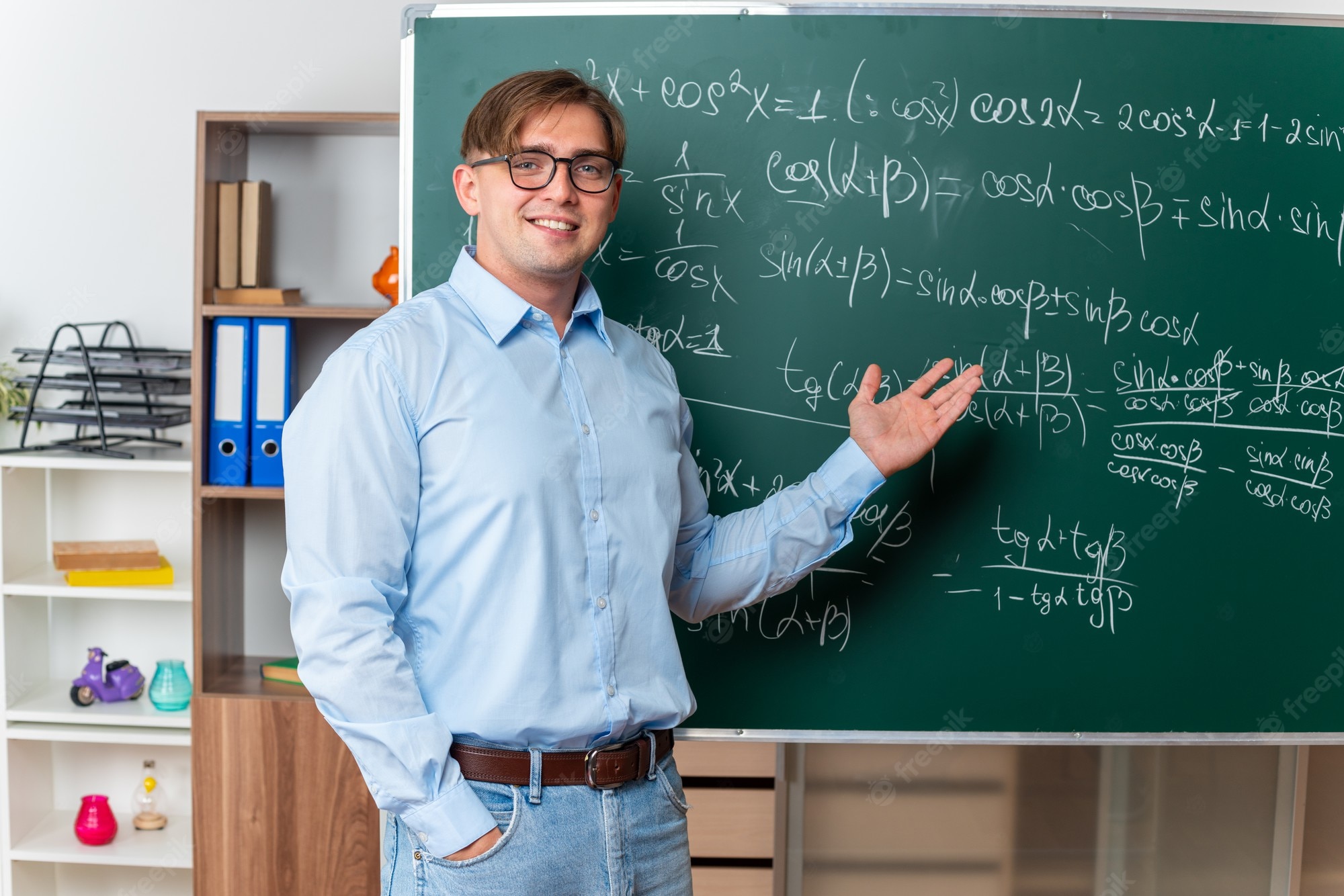 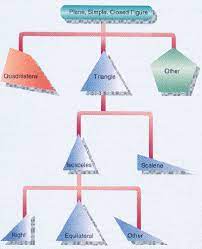 Attempts to deal with teaching mathematics
Individualised learning schemes (eg SMILE)

Discovery / investigations 

Programmable ‘microworlds’ (eg logo / scratch)

Collaborative learning 

Realistic Mathematics Education

Mastery approaches
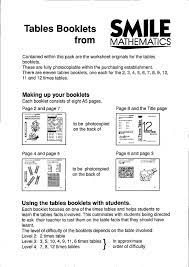 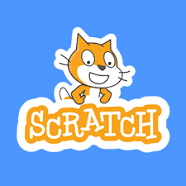 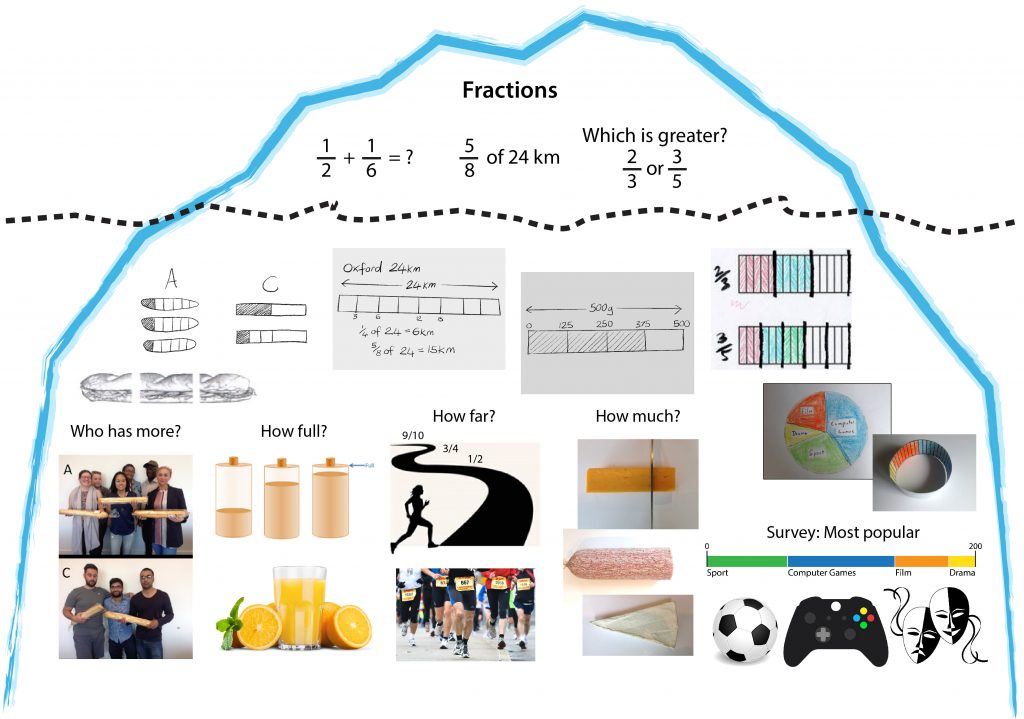 Attempts to deal with teaching mathematics
Individualised learning schemes (eg SMILE)

Discovery / investigations 

Programmable ‘microworlds’ (eg logo / scratch)

Collaborative learning 

Realistic Mathematics Education

Mastery approaches
Seen as unsuccessful
Positively received
Collaborative learning
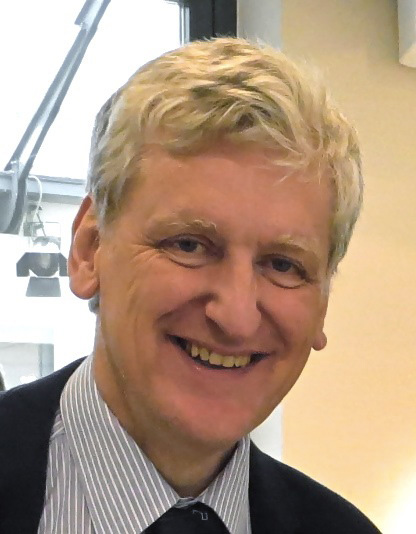 Developed by Malcolm Swan https://www.mathshell.org/swan.htm through work at the Shell Centre University of Nottingham https://www.mathshell.com/index.php and various projects:
GCSE resit project
DfE Improving Learning in Mathematics (ILIM) GCSE / A level 
Thinking Through Mathematics – Entry level – L2
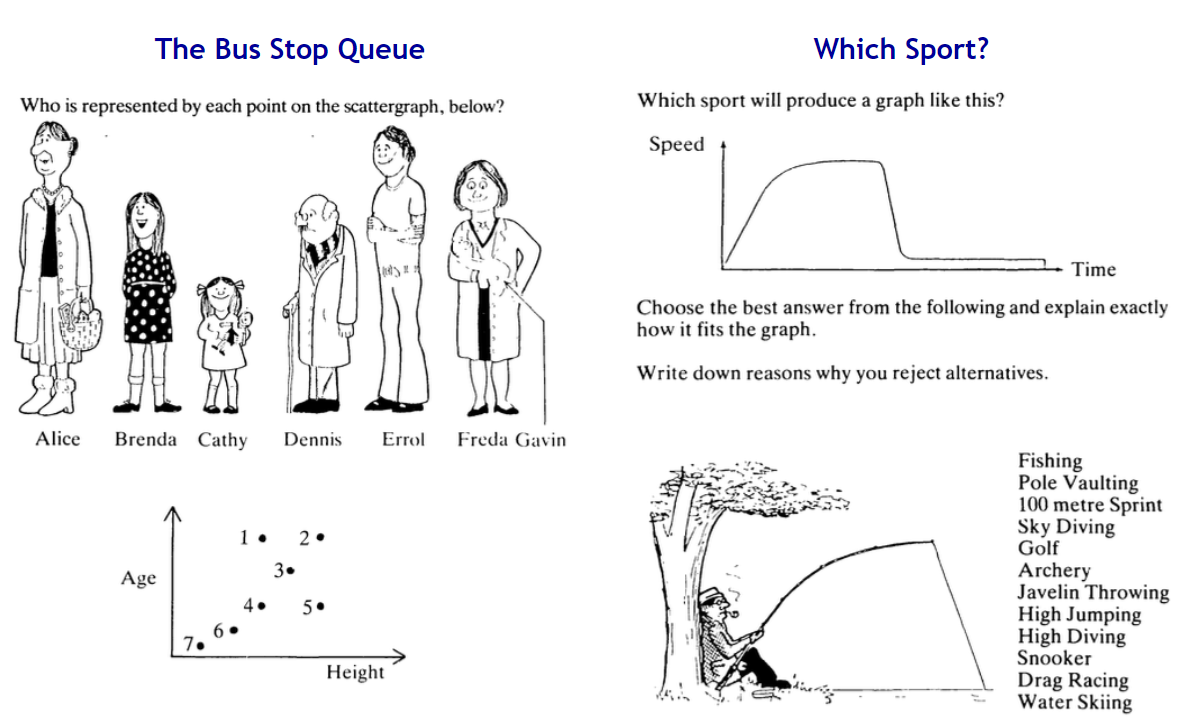 Principles
Build on the knowledge learners bring to sessions 
Expose and discuss common misconceptions 
Develop effective questioning 
Use co-operative small group work 
Emphasise methods rather than answers 
Use rich collaborative tasks 
Create connections between mathematical topics 
Use technology in appropriate ways
Rationale / theoretical ideas
Expose and discuss common misconceptions
dealing with Piaget’s notion of accommodation 
  

Use co-operative small group work 
- drawing on Vygotsky
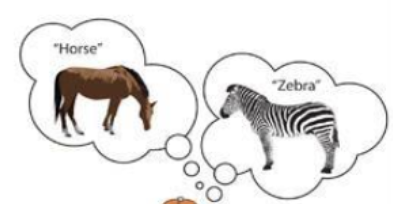 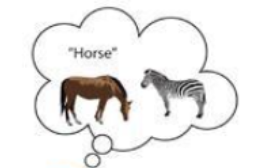 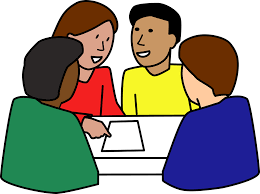 Use rich collaborative tasks
4.1 Classifying mathematical objects 
4.2 Interpreting multiple representations 
4.3 Evaluating mathematical statements (eg whether given statements are ‘always true’, ‘sometimes true’ or ‘never true’) 
4.4 Creating problems 
4.5 Analysing reasoning and solutions
4.2 Interpreting multiple representations
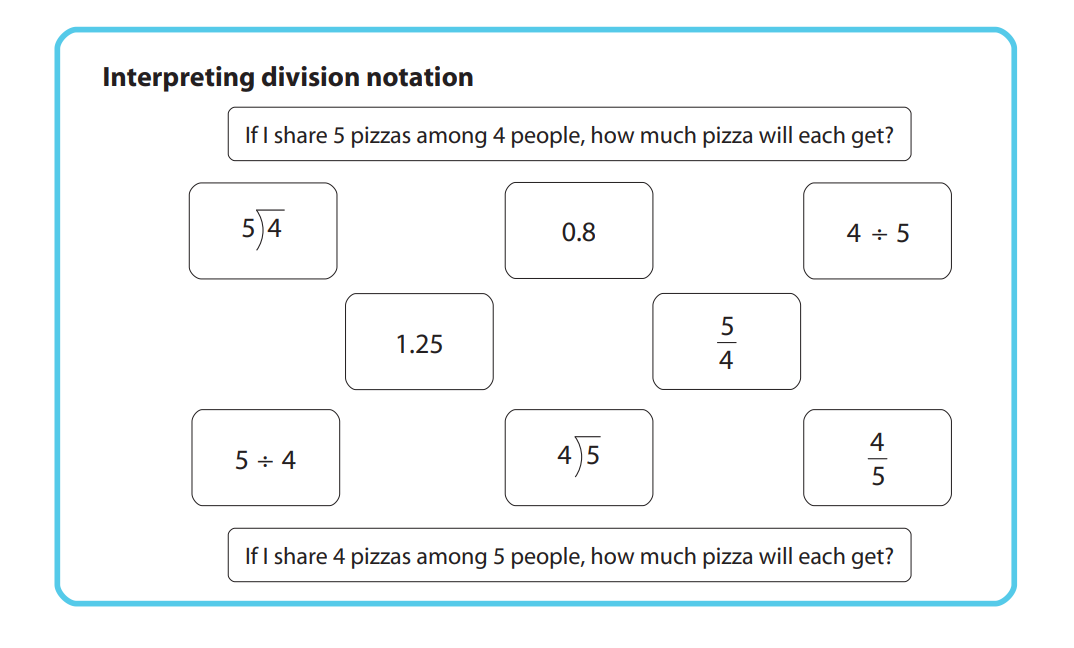 4.3 Evaluating mathematical statements
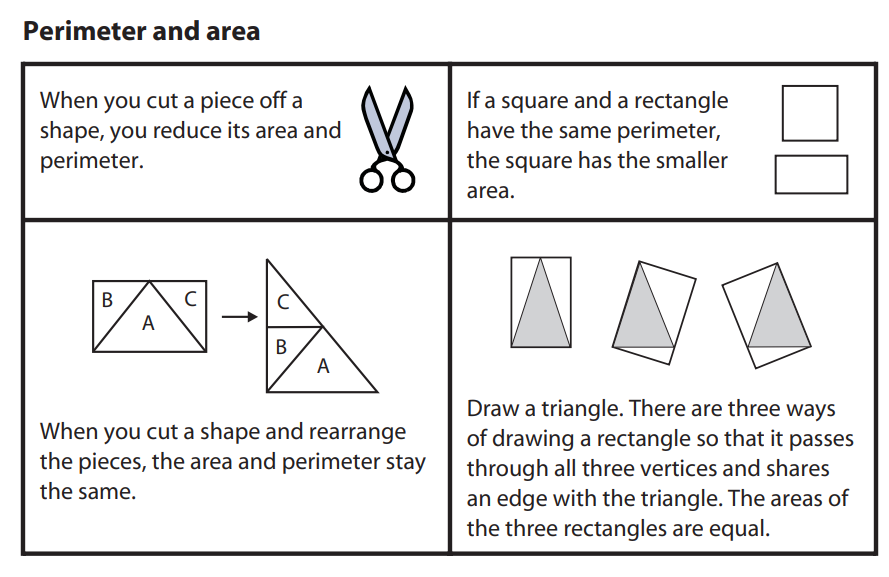 Resources
ILIM https://www.stem.org.uk/elibrary/collection/2933
References
Skemp, R. R. (1976/2006). Relational understanding and instrumental understanding. Mathematics Teaching in the Middle School, 12(2), 88–95. Originally published in Mathematics Teaching. https://www.atm.org.uk/write/mediauploads/resources/richard_skemp.pdf 

Swain, J. and Swan, M. (2007) Thinking Through Mathematics Research Report NRDC/DFE https://dera.ioe.ac.uk/22296/1/doc_3631.pdf 

Swan, M. (2006a). Collaborative Learning in Mathematics: A Challenge to our Beliefs and Practices. London: National Institute for Adult and Continuing Education (NIACE); National Research and Development Centre for adult literacy and numeracy (NRDC).